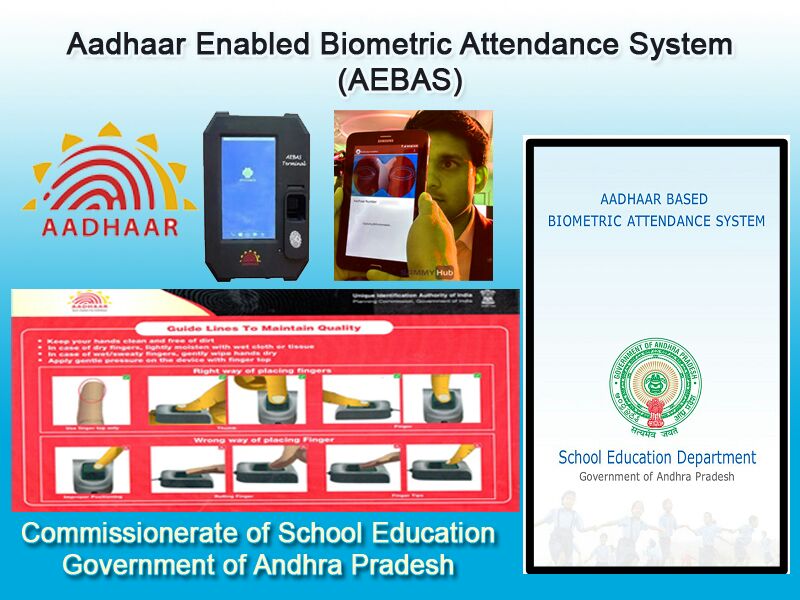 Aadhaar Authentication - Introduction
Aadhaar Authentication
Aadhaar authentication is the process wherein
Aadhaar number, along with other attributes (biometrics, demographics or OTP) is submitted to UIDAI’s Central Identities Data Repository (CIDR) for verification
CIDR verifies whether the data submitted matches the data available in CIDR
CIDR responds with a only “yes/no”
No personal identity information is returned as part of the response
Aadhaar Authentication at a Glance
CIDR
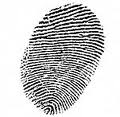 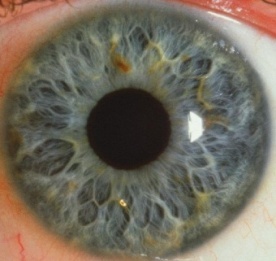 YES ***
  OR
NO
=
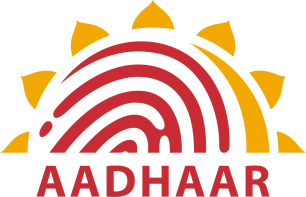 +
and/or*
Demographics
Name, Gender
DOB, Address, …
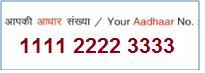 and/or
OTP**
*and/or – Single or multi-factor authentication
**OTP – One Time Pin
***Yes/No – Would enable service provider to take business decision
Authentication- Advisory for Users : Best Practices
Authentication best practices for FP   (Do’s & Dont’s)
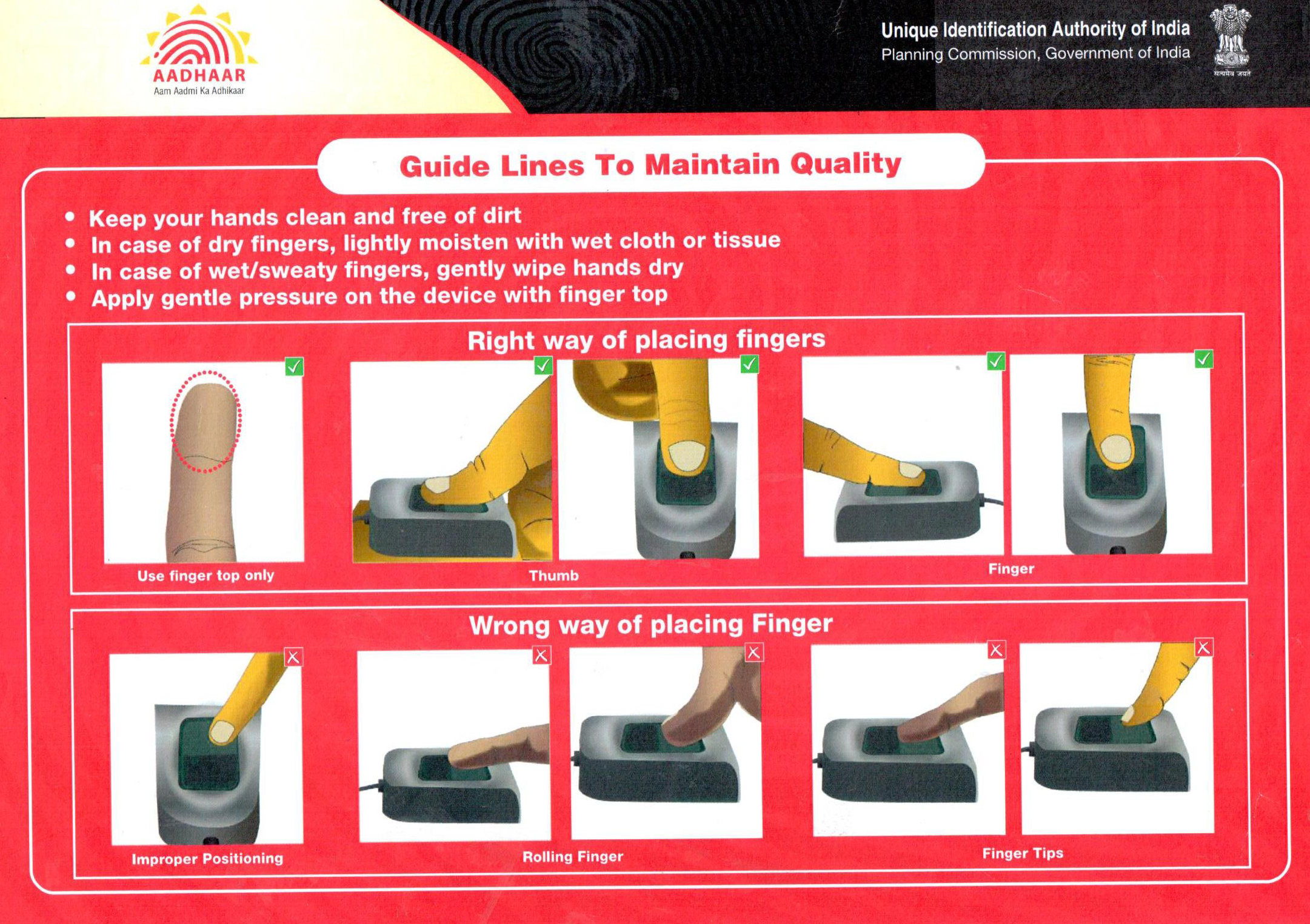 Biometric Iris Auth. Guidelines (Do’s & Dont’s)
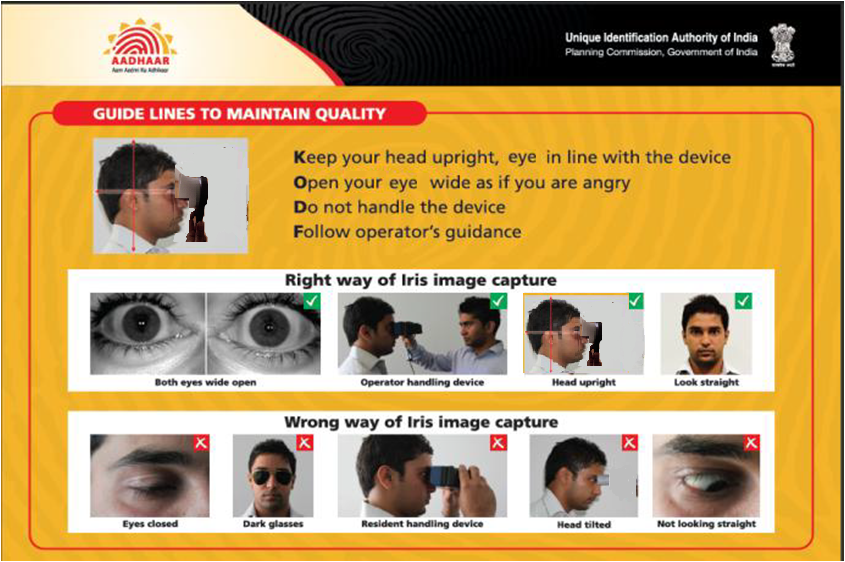 Authentication – Best Practices
Pre-cautionary For Attendance -Authentication using Tablets
latest version of the APP is to be installed . 

Ensure Sufficient Signal Strength during Authentication. Use of Dual Sim Feature  (One SIM ON at a time to save Battery)

In some case signal strength may be there, but data connection may not work.

No Un-Productive Programs/Application in Tablet, this may impact Authentication.

No Email Client Configurations. Should not run while Authentication app is on.

Ensure proper Power and Battery Backup.

Ensure Proper Physical Connections to Devices.
9
Error Handling
Response/ Error Codes-List 1
*CIDR –Central Identity Data Repository (Aadhaar Database)
Response/Error Codes-List 2
* UID- Unique identification number (Aadhaar number)
Steps to improve Authentication
Best Finger Detection (BFD)
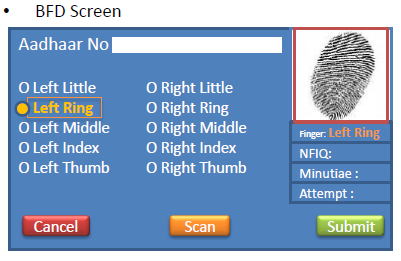 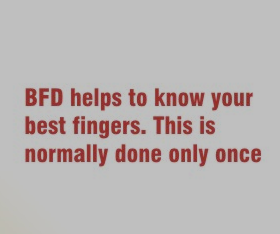 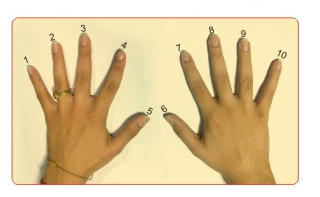 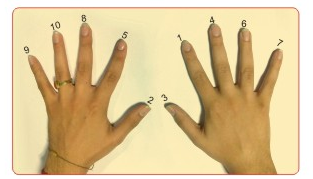 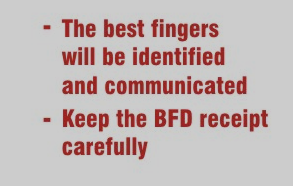 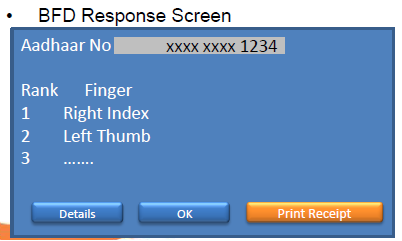 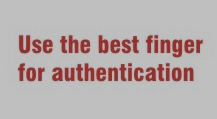 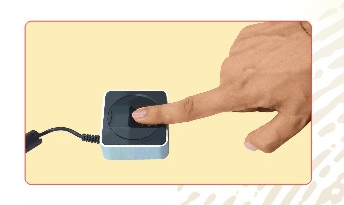 Two finger authentication
Step 1
=
[
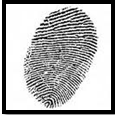 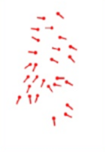 Single Finger 
Authentication using 1st  best finger
Capture first best finger of the resident
YES
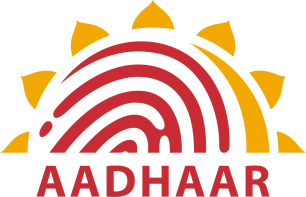 If No, Step2
1st Best Finger
+
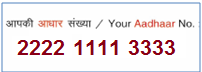 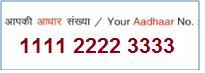 Step 2
Two Finger 
Authentication
Using 1st best and 2nd best fingers
=
Capture second  best finger of the resident
[
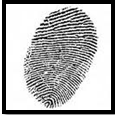 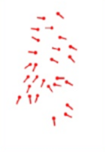 YES
2st Best Finger
If No, Repeat Step1
THANK YOU